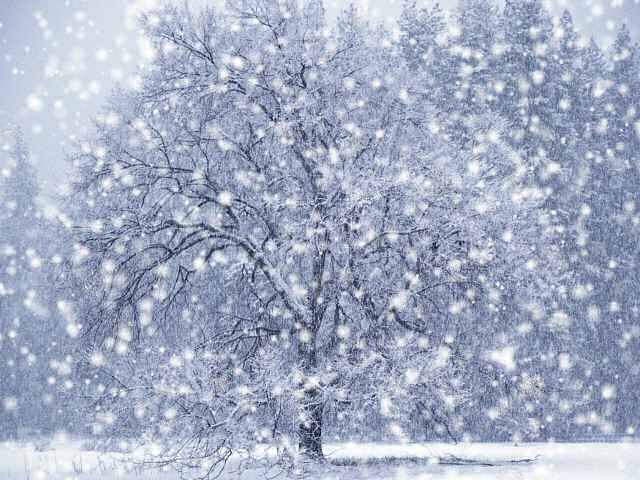 ЗИМА,
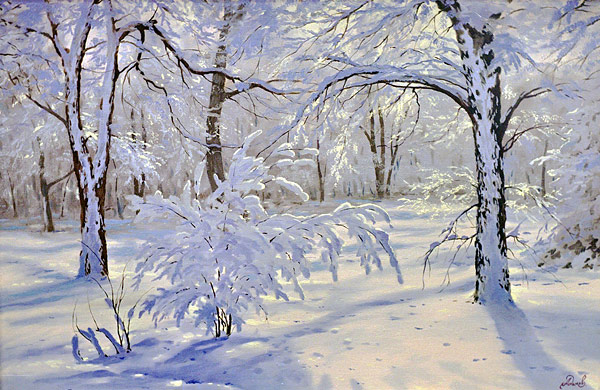 Под белой ватой
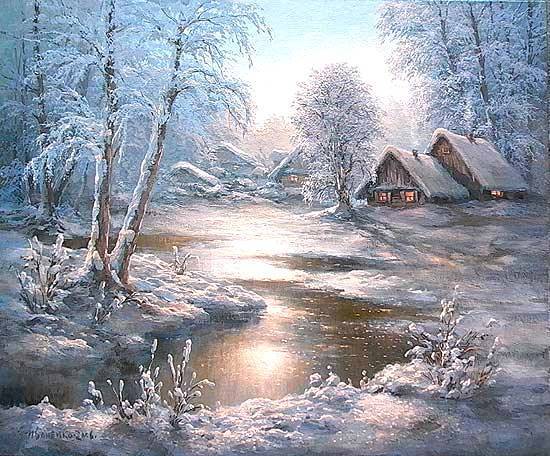 Скрылись улицы, дома.
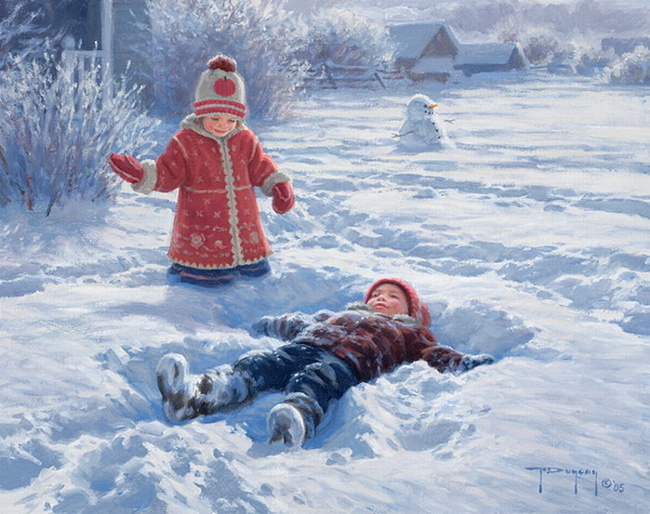 Рады снегу все ребята
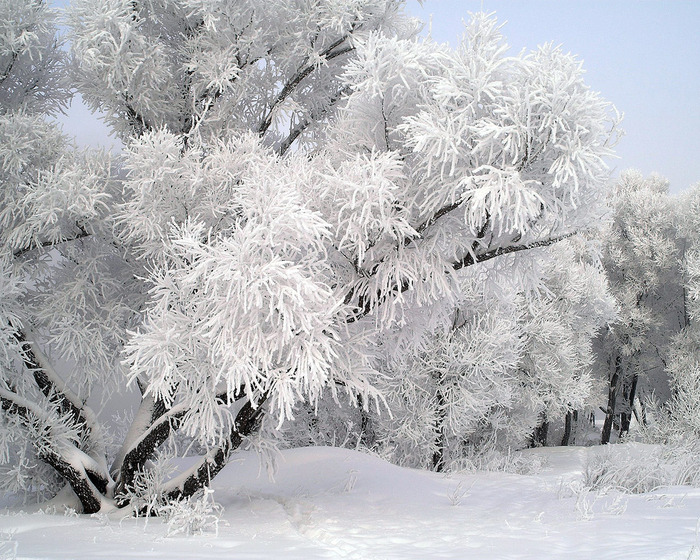 Снова к нам пришла ...
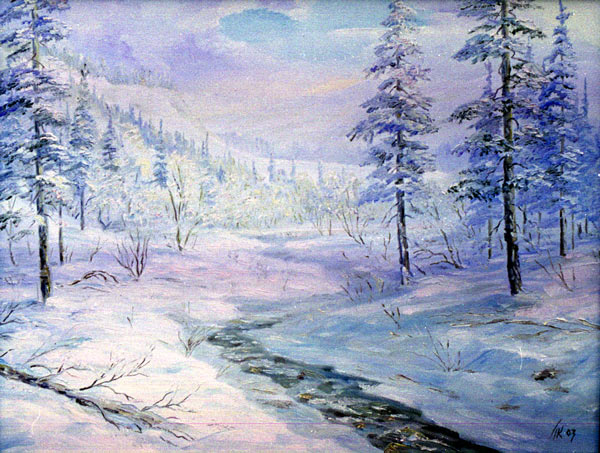 Зима